DNA Vocabulary
DNA
Deoxyribonucleic acid: stores the genetic information of an organism
Found in the nucleus
Nucleotides:
Chemical building blocks of DNA; four different possible options
Include a sugar, phosphate and nucleic acid
DNA sequence:
Specific order of nucleotides in an organism's DNA; genetic information code
Chromatin:
Condensed form of DNA usually found in cell's nucleus; coiled and compacted
Chromosomes:
Very condensed form of DNA; only seen when cell begins to reproduce; often X-shaped
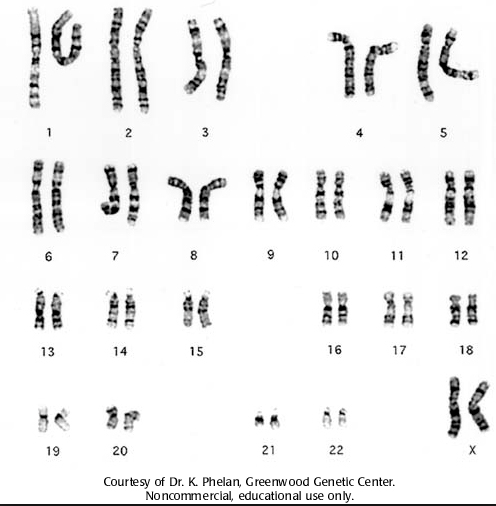 Deoxyribose
The sugar in DNA that makes up the sugar-phosphate backbone
Phosphate
Molecule (PO43-) that links deoxyribose sugars in the sugar-phosphate backbone
Nitrogenous base
Building blocks of DNA and RNA that connect to deoxyribose and join the two sugar-phosphate backbones
Adenine, cytosine, guanine and thymine
Nitrogen bases of DNA
Referred to as A, C, G and T
Complementary bases
Nitrogen bases pair up with a specific pattern
A – T (straight lines)
C – G (curved lines)
Double Helix
The shape of a DNA molecule 
Twisted ladder
Hydrogen bond
The type of chemical bond that connects the nitrogenous bases together (A with T and C with G)
Gene
A section of DNA that codes for a specific protein
Mutation
A change in the DNA of an organism (addition, deletion or substitution of a nitrogenous base)
Can be helpful, harmful or have no effect